为万国祷告 “在列邦中述说他的荣耀！在万民中述说他的奇事！诗96：3”
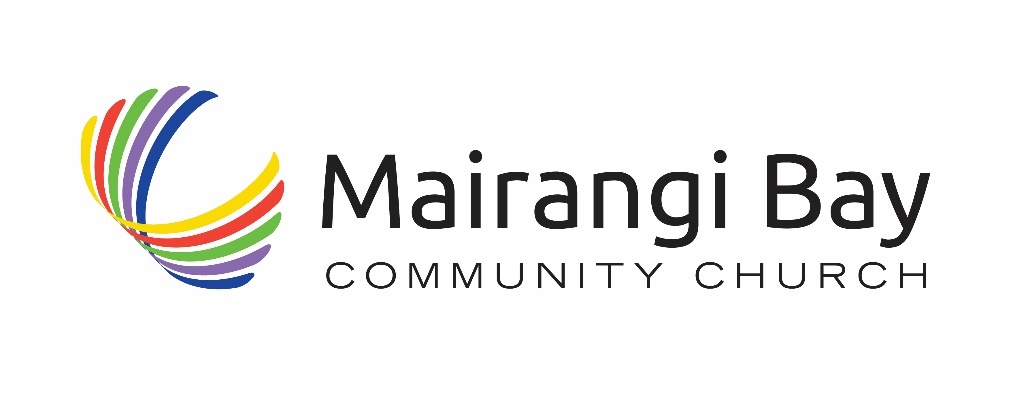 由 约书亚计划  Joshua Project提供
西本贝多因人 在 阿尔及利亚

自七世纪穆斯林的征服以来，兹班贝都因人以小家族在阿尔及利亚广阔的撒哈拉沙漠中漫游。 他们是一个强大的游牧民族，知道如何在沙漠中为他们的动物寻找水源，并住在以山羊毛编织成的帐篷里。 作为穆斯林，许多人保持每天祈祷五次的日常仪式。 如果他们违反了社会规则，每个氏族都会选择一位酋长来确定他们是否有罪，如果一个人被判有罪，他们会以《古兰经》的律法为指导。 他们认为被迫过安定的生活并成为农民是有损尊严的，然而，尤其在他们所在地区变得干燥的情况下，许多兹班贝都因人被迫适应更为固定而不游牧的生活。

事工阻碍：兹班贝都因人的游牧生活与强烈的独立意识，随着他们的伊斯兰身份而增强，使他们不愿接受外界的想法。
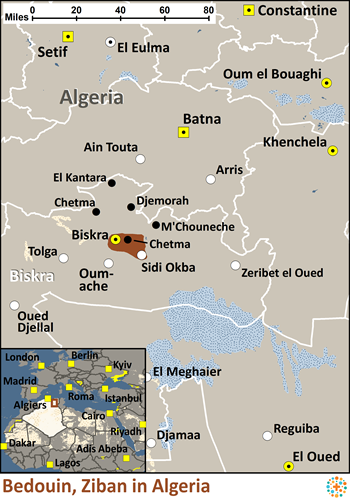 認識主更多  傳揚主更多
教会周报 
2024 年 2 月 18 日
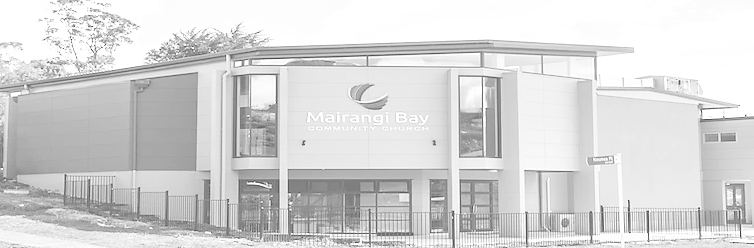 Place for Pic / logo
外展创意想法：委身的基督徒需以兹班贝都因人的哈桑尼亚语，亲切地向他们解释耶稣的生平，向他们展示福音电影《耶稣传》，并提供他们根据圣经、录制好的有声福音内容。

经文焦点：“耶和华啊，愿你因自己的能力显为至高！这样，我们就唱诗，歌颂你的大能。”
- 诗篇21：13

祷告重点：祈求这个民族群体的人，当看见主怜憫及救恩的大能举措，便在主里以歌唱及庆祝而喜乐。 祈求主将异梦传送给兹班贝都因人的长老。 也祷告兹班氏族的领袖与个人能被接触，这样他们便可引领同胞归主。
主日崇拜
10点 (含线上直播）

主题：经历上帝的爱（1）

经文:   约翰福音3：16 
  
讲员：Pastor David
本周经文（和合本) — 约翰福音3：16 


神爱世人，甚至将祂的独生子赐给他们，叫一切信祂的，不至灭亡，反得永生。
欢迎大家加入聚会前祷告会  - 主日上午9:30教会副堂
教会祷告会每月第一和第三周日晚七点
49 Maxwelton Drive, Mairangi Bay, North Shore, Auckland 0630 
电话 09 478-6314, 教会网站: www.mairangichurch.org.nz, 电邮: office@mairangichurch.org.nz
祷告及代祷“你们要互相代求,”雅各书5:16下
请在教会的祷告墙上留下你的代祷事项，蒙应允的祷告或者见证。记得今天起在这一周中为墙上的代祷事项祷告
感恩和祷告
为教会的弟兄姐妹们祷告。愿圣灵亲自带领我们，在爱心与知识上同得长进，向下扎根于基督磐石，向上结出圣灵的果子。
为Ming，Kevin和Shuping 的治疗祷告，求主来医治他们的身体，赐予他们刚强与精力。
请为所有在海外度假或探亲的弟兄姊妹祷告，愿主保守他们旅途的平安，看顾他们身体的健康。
为假期中的孩子们祷告，控制使用电玩的时间，在假期中有丰富的活动，也有好的休息。愿天父看顾他们出入平安。

教会外展项目 
街头传福音每周六 上午10.00 – 12.00 Flora: 021 201 9577
幼儿音乐谷 第2、4、5的周四（学期中) 上午10.30 – 12.00 Maki: 027 3803627 （日文）
食物银行 联络 Caroline/Dalice
福音插花 不定期Annie Zhang: 027 3939345
英语班
     每周一10-2pm@教会楼下
     Grace ：0226387288


如有特殊紧急的祷告需求，请联络叶牧师/文华传道，教会的代祷服事团队会为您祷告。
教会消息
欢迎来到麦朗依湾社区教会 (MBCC)
如果您是第一次来到我们当中参加我们的主日崇拜，请在聚会结束后到我们的欢迎角，我们将非常乐意回答您有关教会的问题。我们是个国际性多元文化教会，每周迎接来自各国的家庭和个人，向各样语言和文化背景的会众开放。
欢迎中国朋友参加. どの国の方も大歓迎します。
遇见神 (教会敬拜祷告会) 
（每月第一和第三个主日晚上七点） 
 2月18日
@ 7点-8点 于小厅 举行
您可以在不同的语言组里用母语祷告。

月度崇拜 不同语言(每月一次)
中文崇拜：最后一个周五晚 7:30
If you would like to hear a Chinese, please ask for a headset. Please put the low battery headset at the yellow tray and the normal ones back to the original slot.
如果您需要听中文翻译可以向服事人员要一个耳机。请将需要充电的耳机放在黄色的盒子里，正常的耳机请关闭电源放回原来的盒子。
教会联系信息
教会办公室: 09 478-6314, office@mairangichurch.org.nz
周二至周五早上9：30 – 下午12：30 （其它时间请预约）
暂代主任 牧师 	David Yeh：022 5220 670, david@mairangichurch.org.nz
协理牧师                      Bijoy Joy：020 4020 6404, bijoy@mairangichurch.org.nz
华语传道		Wendy Liu: 021 0265 4800, wendy@mairangichurch.org.nz
教会行政	 	Cobi Wu: office@mairangichurch.org.nz
洗礼

教会洗礼定于2月25日周日，请向Wendy或教会办公室报名，
报名截止之间：2月18号
中文启发课程

教会中文启发课程将于3月3日周日开始，报名请联络Frieda，或者Wendy 021-02654800.
紧急救助食物银行
Caroline La Grange: 021 124 6996, carolinelagrange7@gmail.com
Dalice Yang: 022 065 1109, yangjie625@gmail.com
龙飘飘诗歌分享会

3月9号（周六）
下午3：30，在本教会举行，入场免费，欢迎邀请朋友一同参加。
通过在本教会奉献支持神的事工？ 
联络教会办公室，或只需简单填写下列内容并递交给前台
（请自己也务必保留此记录！！）
请给我一个奉献号 (并非必须，但如果您有了奉献号作为参考备注，请连贯一致地使用）
				需要		不需要
我需要奉献收据 (用作税务局退税，每个财务年度结束后开具）收据上请开具我的名字 (请拼写清晰)：
     并发至我的电邮信箱（请拼写清晰）:

一般/什一奉献   12-3050-0301948-00；食品银行  -03；外展事工  -04
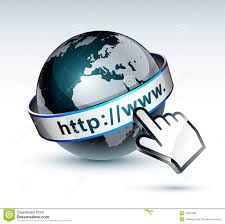 女子健身小组

从2月1日起，每周四晚
7.15-8.30，在教会楼下举行
 详情请咨询 Rachel
青少年 2024 复活节营会

3月28号-4月1号，欢迎奉献，
 详情请咨询 Pastor Bijoy